My desire to pursue a career in medicine stems from a personal and academic appreciation of the profession. I have always enjoyed studying the sciences: first cultured during a visit to London's Science Museum, my scientific interest continues to develop. I particularly enjoy exploring fields such as genetics and bioengineering. Witnessing my mother's role within the nursing profession, I appreciate the daily attention and care a medical career demands. Volunteering at Wexham Park Hospital has given me a valuable insight into the mechanics of the hospital wards. I have been able to witness, first-hand, the symbiotic relationship doctors and nurses need to deliver the most effective care for their patients. Shadowing.
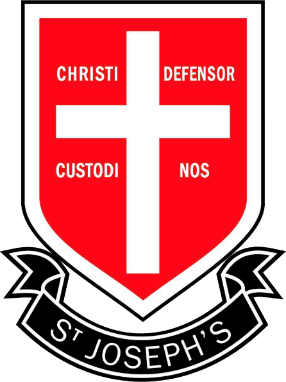 To increase my knowledge of how Accounting and Finance works, I have decided to read some useful resources that are based around this topic. This would include, books, magazines and the internet. An example I have found was reading an article on the internet which suggests that "Gender pay reporting will work, say financial professionals". In my opinion, I find Gender pay a controversial topic to write about due to the statistics that are publicly shown on how men are earning more than women and how the public are reacting to this. Other reports I have read would include " ACCA updates tax report as debates about company taxation remain highly controversial in an increasingly digitalised economy". In my opinion, I think the ACCA (Association of Charted Certified Accountants), aims to improve the importance of accounting in culture through government research. This involves extreme positions on international issues to ensure transparency as a discipline continues to expand in credibility and importance.
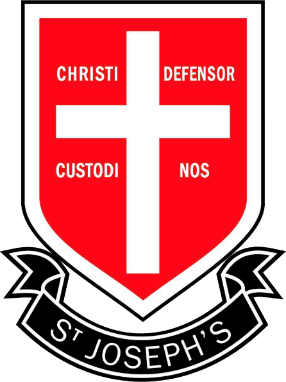 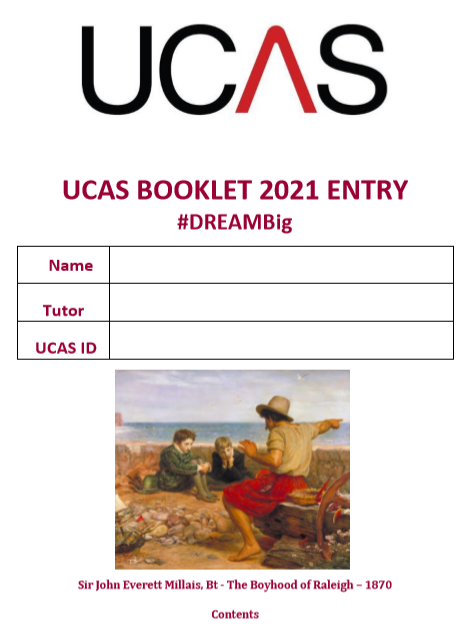 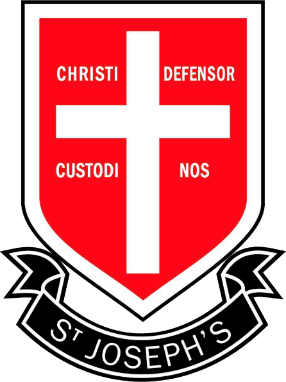 The Personal statement
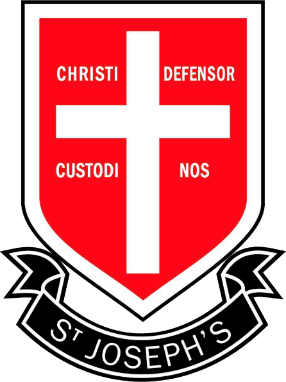 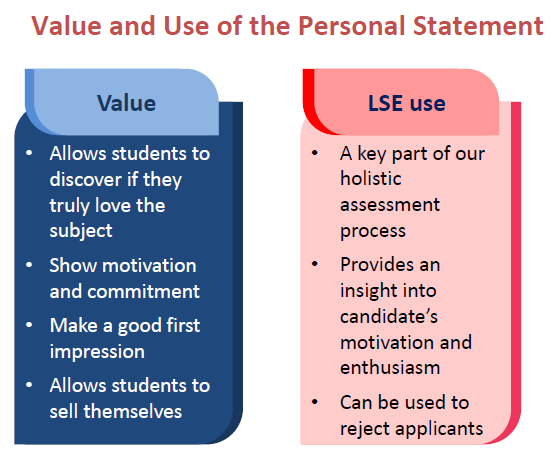 The personal statement is a vital part of decisions made as you will not have AS grades as previous cohorts have.

Universities will also consider your GCSE grades, your references and your predicted grades and will have much more gravitas than previous cohorts.
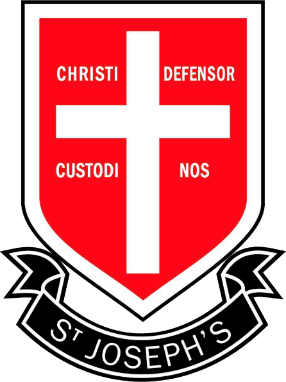 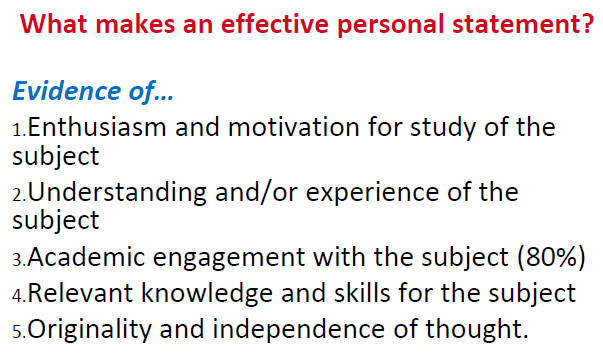 This is key, your next few months should be spent bolstering this evidence.
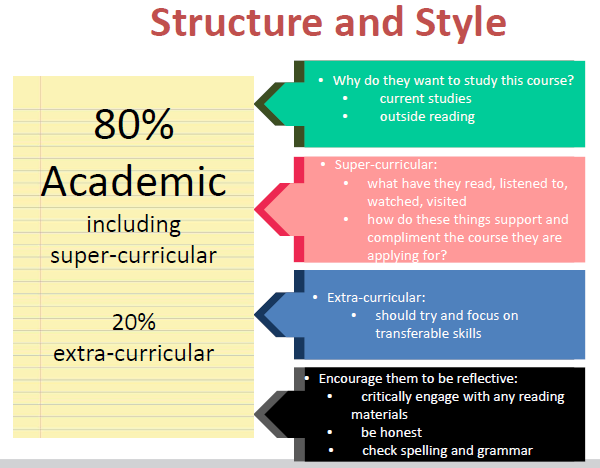 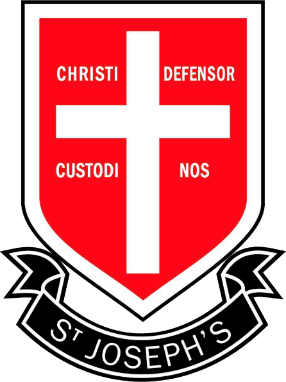 Word Online Docs
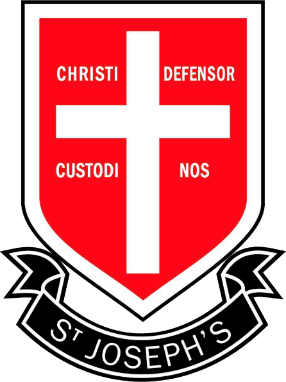 Your tutor has set up a Microsoft Word Online Document for you on which to complete your Personal Statement. You must use this and only this. Please share it with your subject teachers, HoY and Head of Sixth Form.

This will make it far easier to give feedback and monitor changes.
Everyone accessing the document can edit it at the same time without saving other versions (you will never lose it!). 
It stops lots of emails being set around:
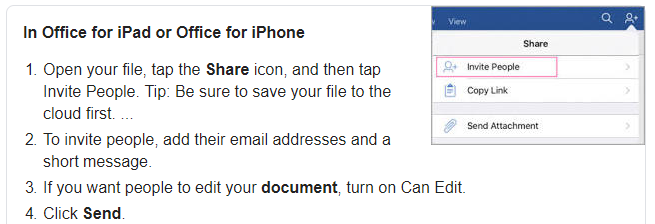 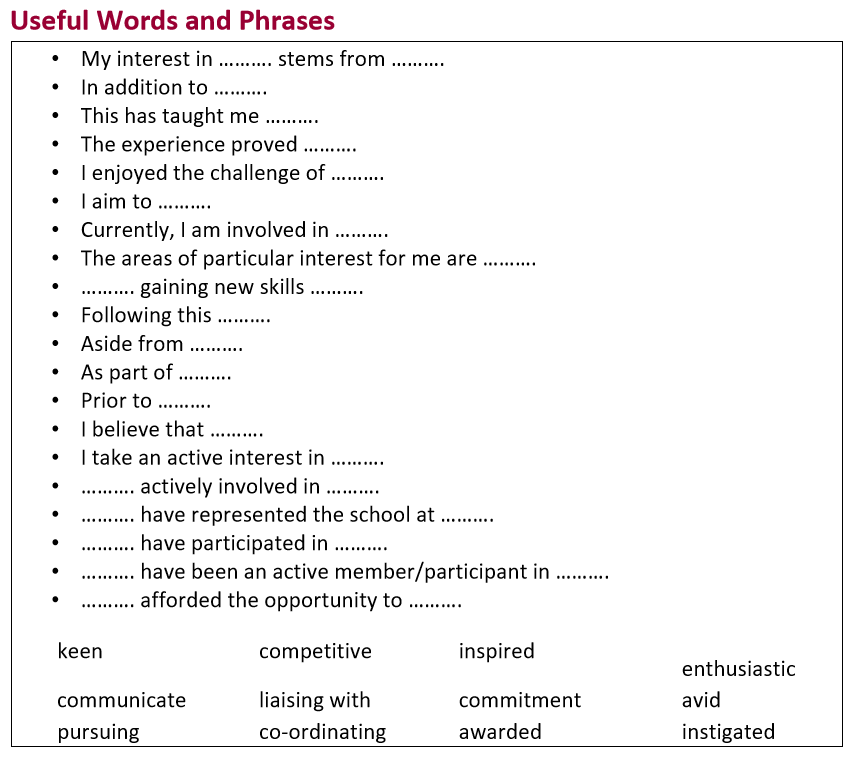 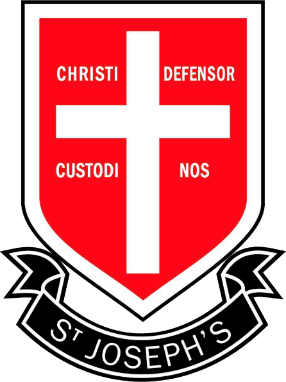 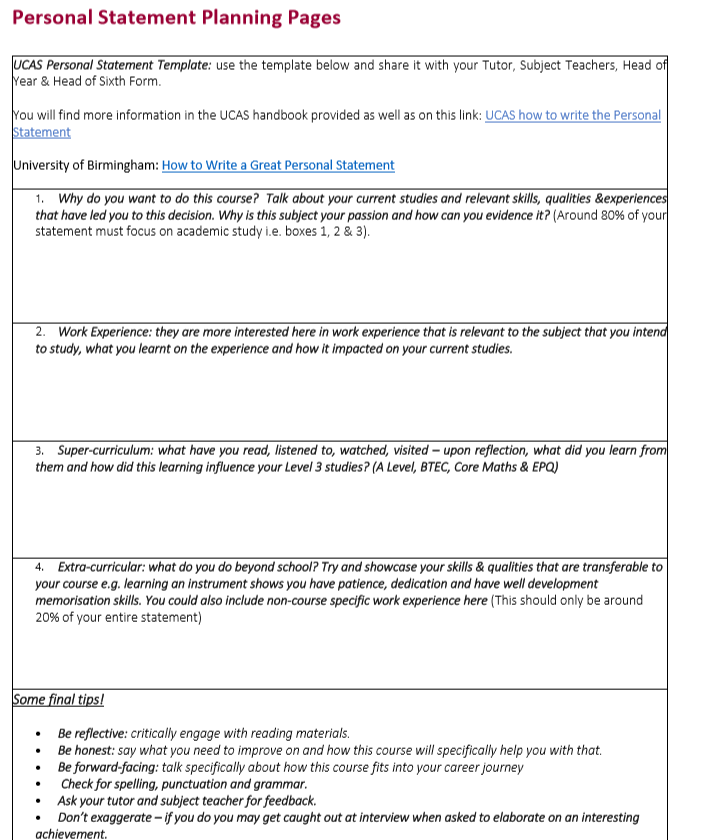 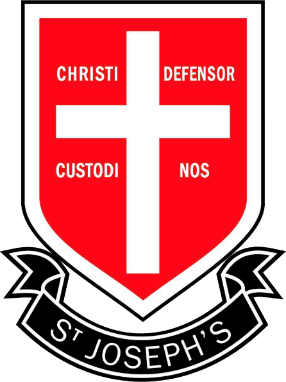 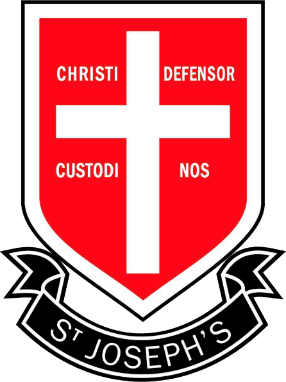 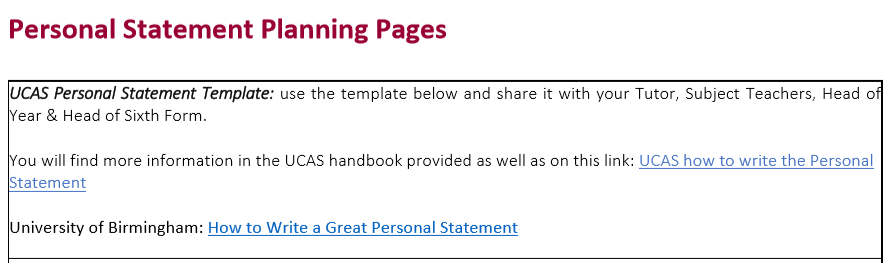 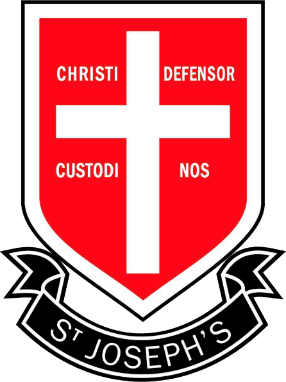 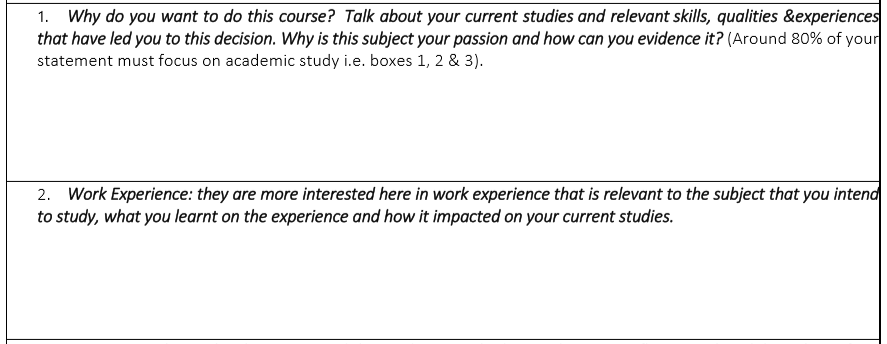 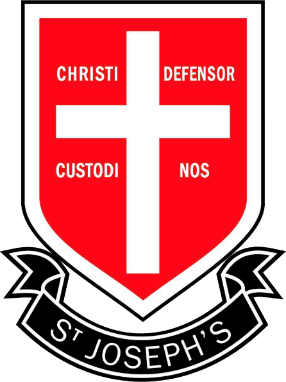 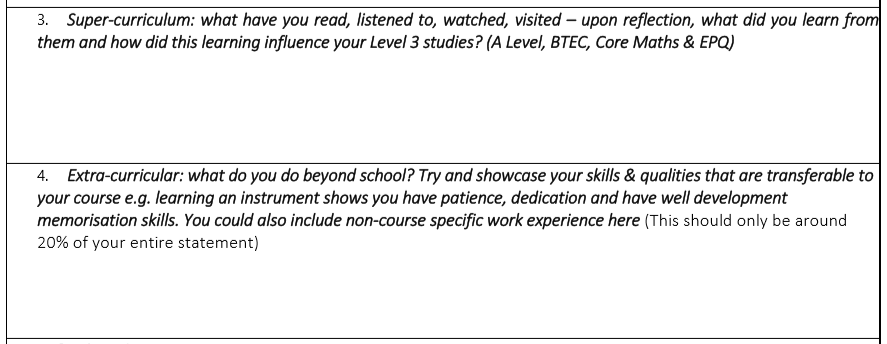 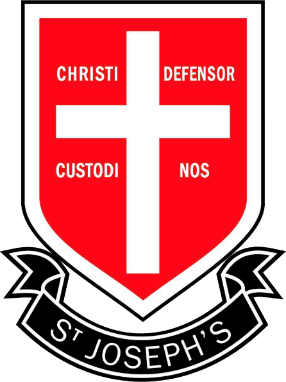 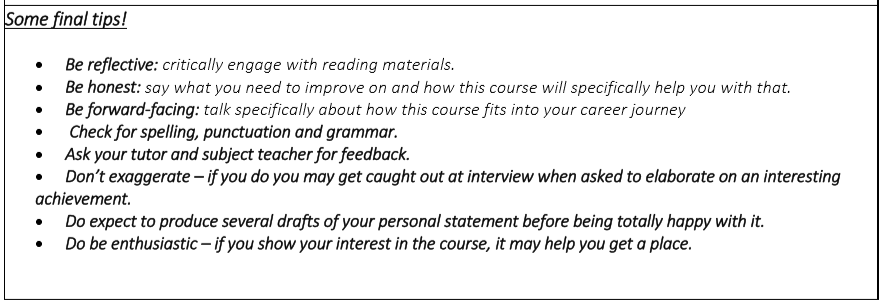 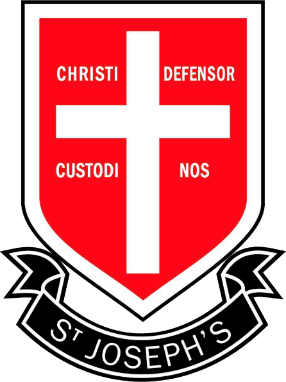 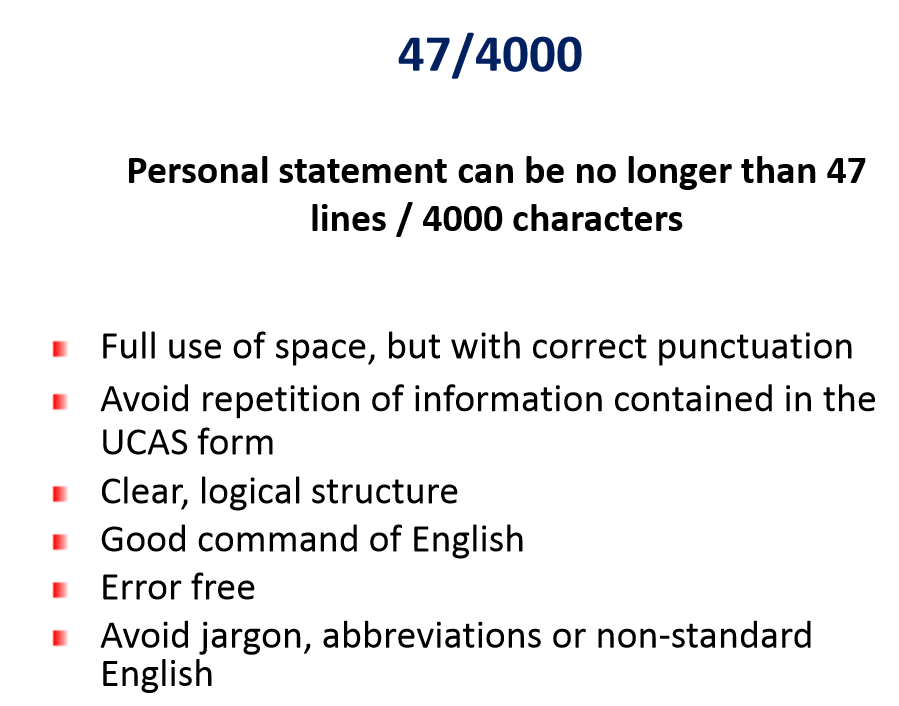 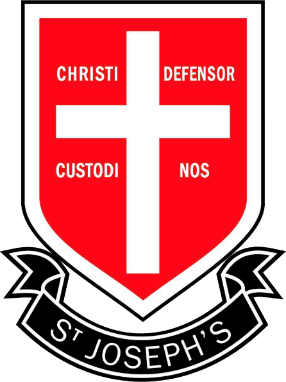 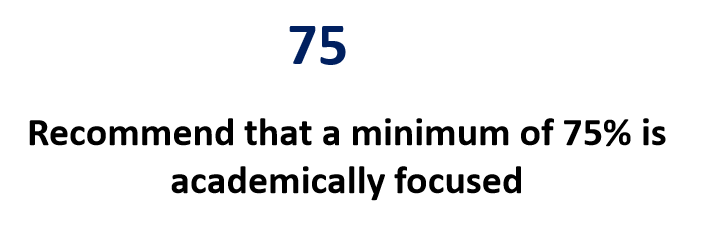 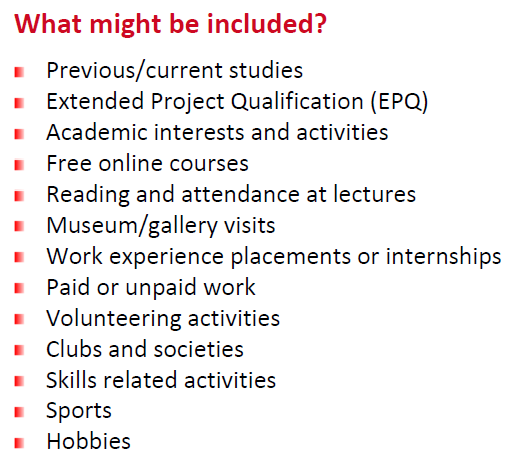 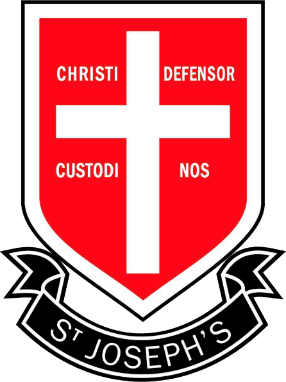 Super curricular – learning that is pursued in addition to your course e.g. wider reading, visiting an exhibition, specific work experience.

Always include in your notes:
Who you spoke to? 
When? 
What you saw? 
How is it relevant to your course?
Reflect upon what you learnt and how you can apply that new knowledge.
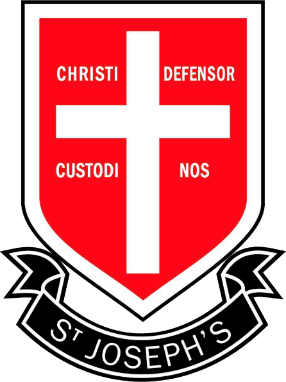 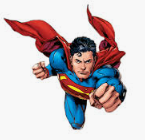 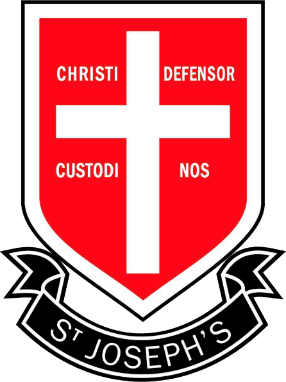 The bottom line is that universities care about your academics and not a lot else.

Universities would prefer to hear about what you learnt from an exhibition and how you applied it to your studies than how many you went to.
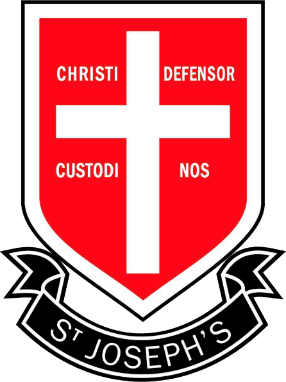 Two Final No-Nos

Guarantee you have not wanted to be ‘x’ since you were a young girl/boy…

Do not try and use words from the thesaurus on which you are not clear on the meaning (clear and concise better than ‘trying too hard’.
The UCAS Process – Apply 2021
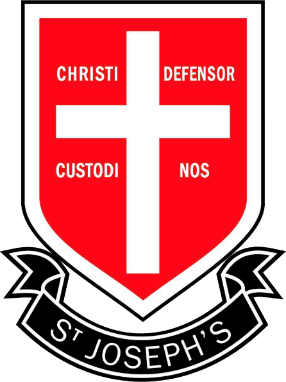 Summer Term 2020

Personal Statement (completed on the Word Online document only)
5th of May – UCAS search tool Entry 2021 goes live.
19th of May – UCAS entry UCAS Undergraduate Apply goes live - create and account and update Personal details, Choices and Education & Employment.
Your teachers, tutors and Heads of Year will be writing your references.
Autumn Term 2020

8th of September – UCAS applications may be submitted for Entry 2021.
Your HoY(s) will update your predicted grades based on your most recent PPE results.
October – Medicine, Vet and Dental applications to be sent.
Spring Term 2021

January – all UCAS applications submitted – a balance between too early and too late.
Universities will make decisions on your application (conditional, unconditional or unsuccessful).
May – deadline to make firm and insurance choices – be aspirational!
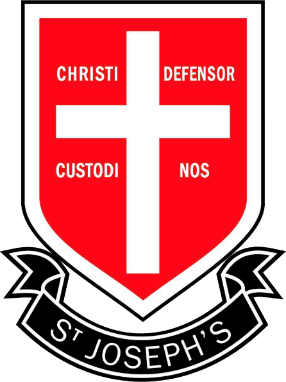 Please come and see me any of the sixth form team if you need any other help.
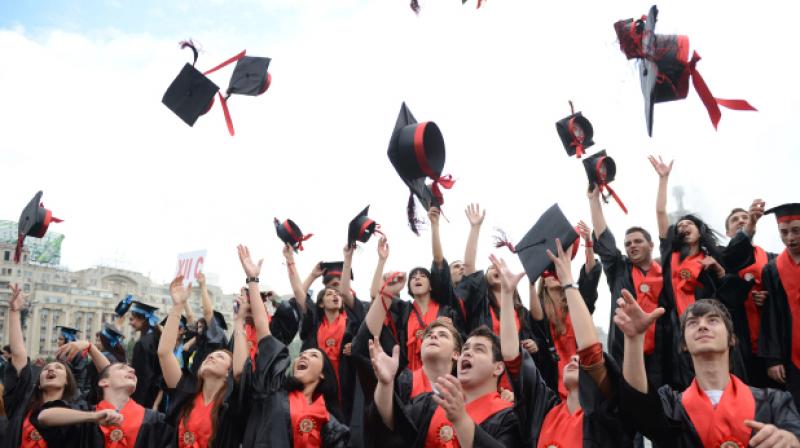 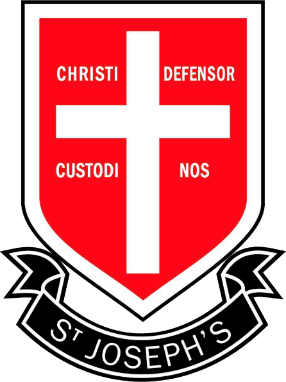 UCAS Workshop 3
Getting into Your Top Choice University
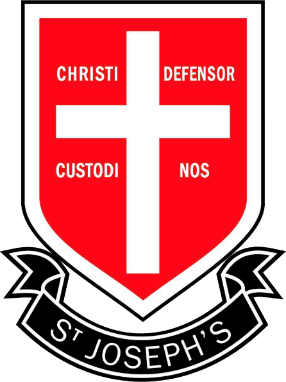 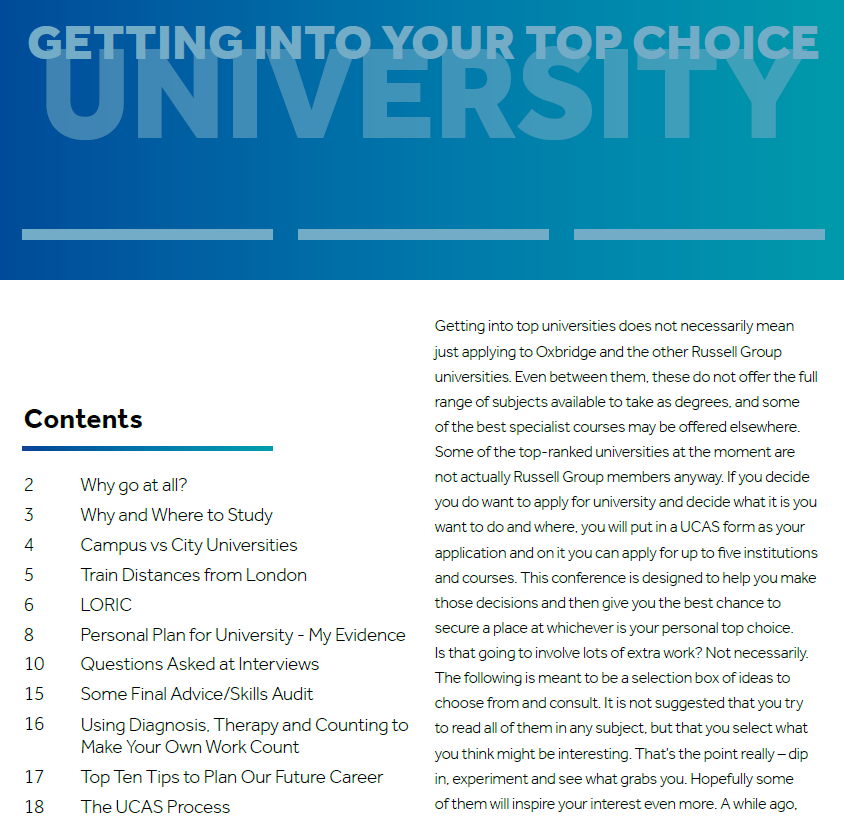 PiXL – Getting into your Top Choice University

The PDF booklet has been sent out alongside this workshop.
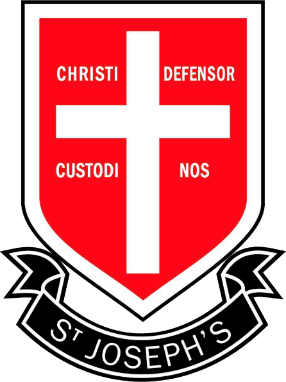 UCAS Entry 2021 Goes Live
19th of May 2021.

Workshop 4 – How to Complete your UCAS Application
Workshop 5 – The UCAS Hub
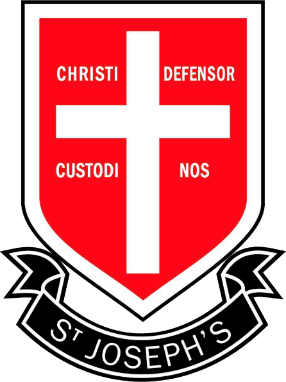 In this session, we will look at:
What are the top universities?
Academic and Personal skills & qualities
My university action plan
Super curriculum – the list, MooCs and EPQ
Interviews
The UCAS journey for Entry 2021
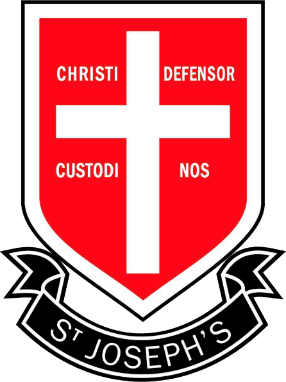 The Russell Group Universities:
Birmingham, Bristol, Cambridge, Cardiff, Durham, Edinburgh, Exeter, Glasgow, Imperial, King’s, Leeds, Liverpool, LSE, Manchester, Newcastle, Nottingham, Oxford, Queen’s Belfast, QMC, Sheffield, Southampton, UCL, Warwick, York.

The Russell Group is a catch-all term for a group of universities with a shared focus on research and a reputation for academic achievement.
The Guardian University League Table (BBB = 120 pts)
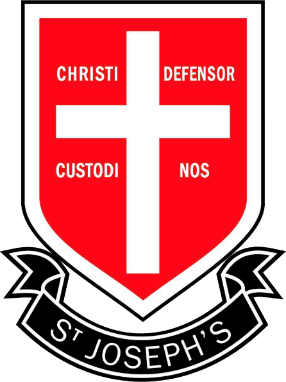 Search for your course here and then find out:
Overall rankings
Rankings for different criteria
Rankings for subjects
Course information by university
https://www.theguardian.com/education/ng-interactive/2018/may/29/university-league-tables-2019
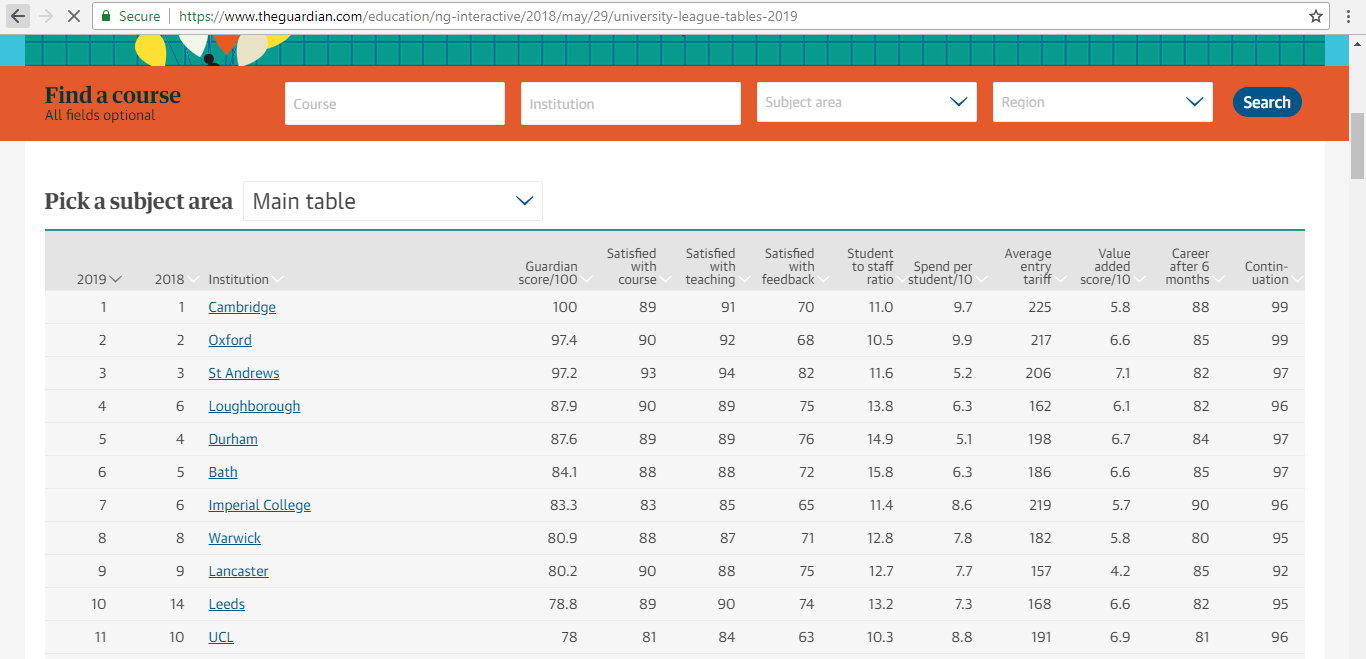 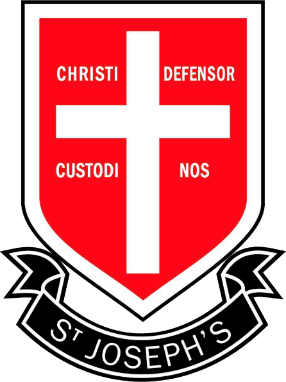 The Russell Group Universities:
Birmingham, Bristol, Cambridge, Cardiff, Durham, Edinburgh, Exeter, Glasgow, Imperial, King’s, Leeds, Liverpool, LSE, Manchester, Newcastle, Nottingham, Oxford, Queen’s Belfast, QMC, Sheffield, Southampton, UCL, Warwick, York.

The Russell Group is a catch-all term for a group of universities with a shared focus on research and a reputation for academic achievement.
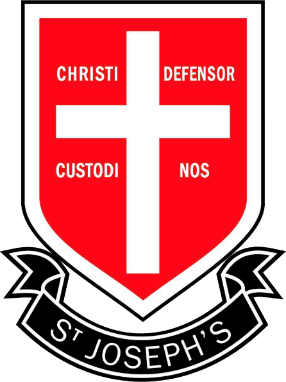 GETTING THE EDGE ACADEMICALLY
Demonstrating   LORIC   – skills of

LOVE OF LEARNING

OPEN MINDED

READING AND RESEARCH

INTERESTING TO TEACH

CRITICAL THINKER
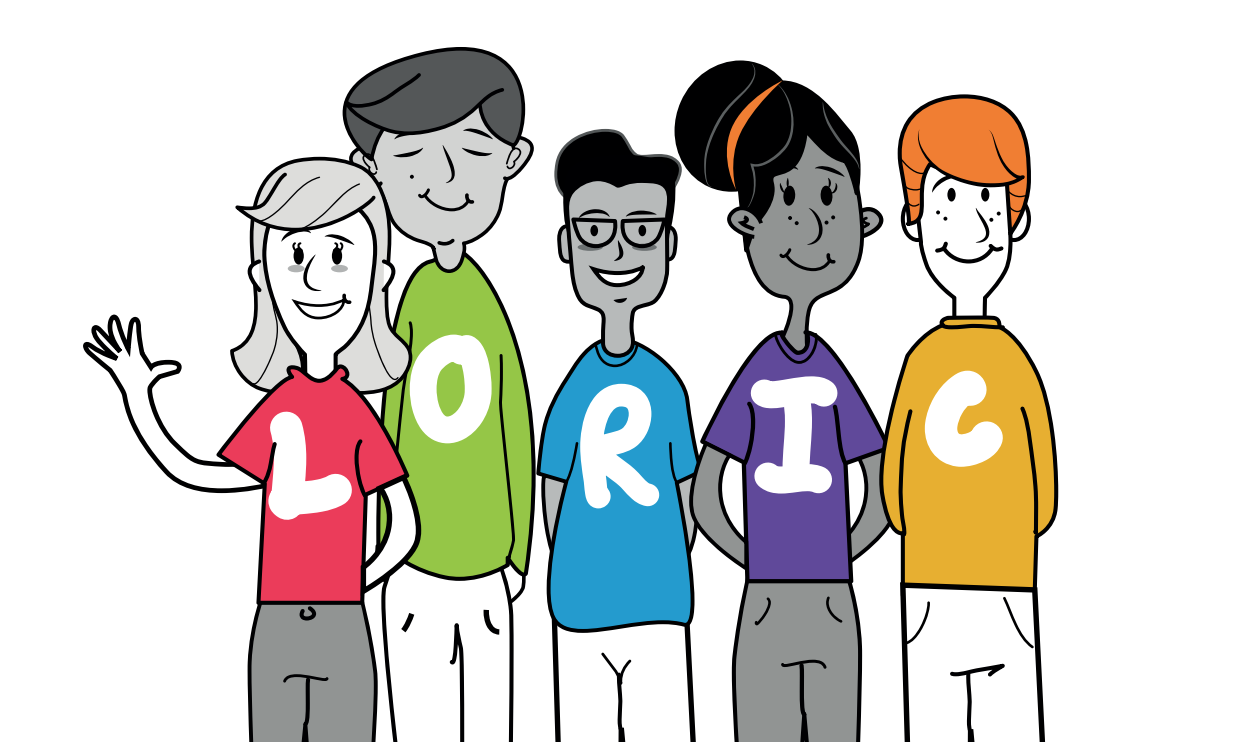 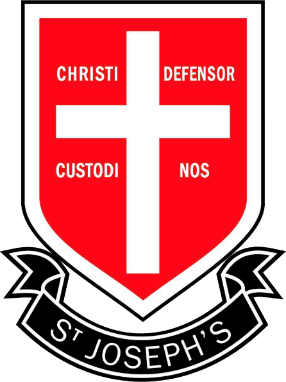 GETTING THE EDGE PERSONALLY…
Demonstrating   LORIC   – skills of

LEADERSHIP

ORGANISATION

RESILIENCE

INITIATIVE

COMMUNICATION
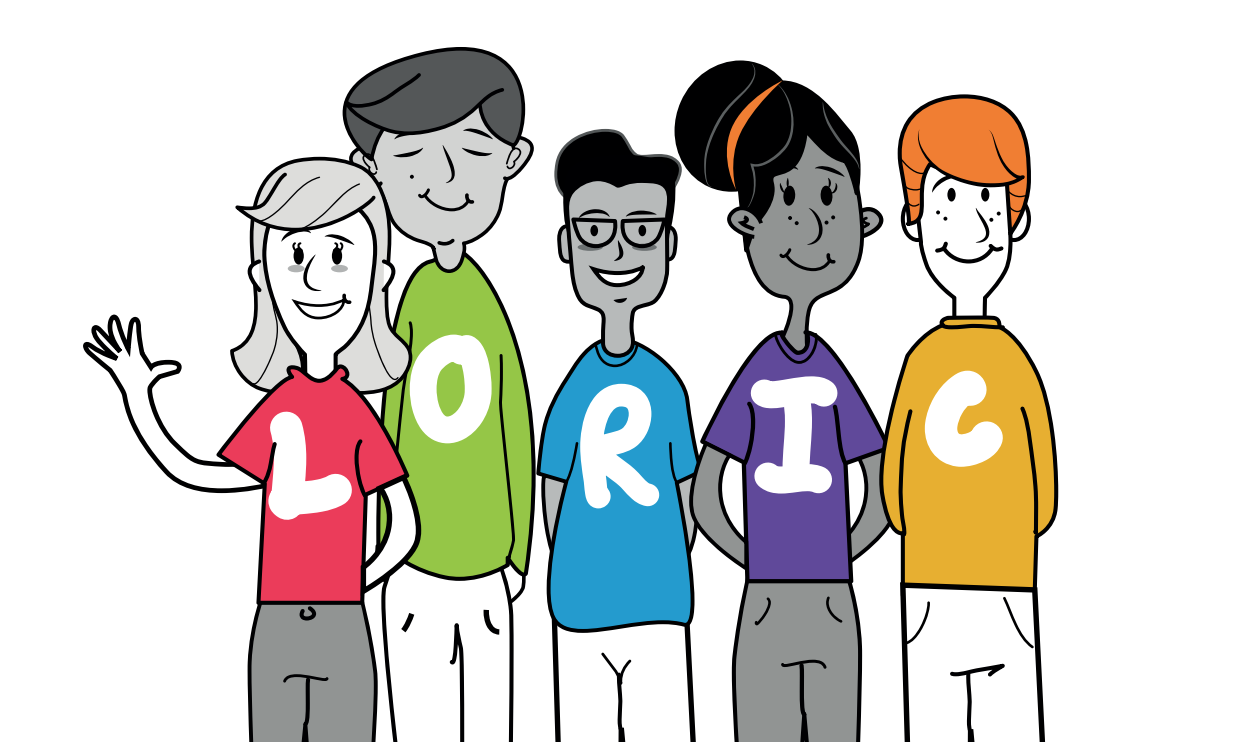 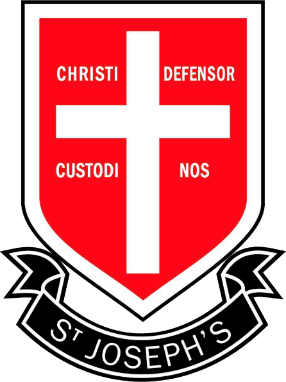 LEADERSHIP: LOVE OF LEARNING
Work experience (get the most from it)
Work shadowing
Articles, Radio (4), TV & Opinions
Lectures at local institutions
Open Days
Track what your Year 13s are doing
ORGANISATION: READING AND RESEARCH: CRITICAL THINKER
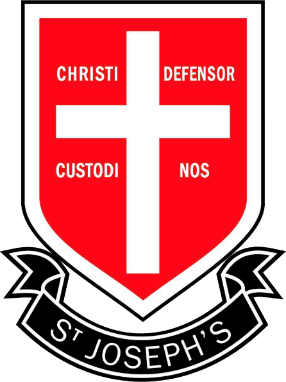 READ
RESEARCH
ENJOY
https://www.youtube.com/watch?v=9PsLktb7HTA
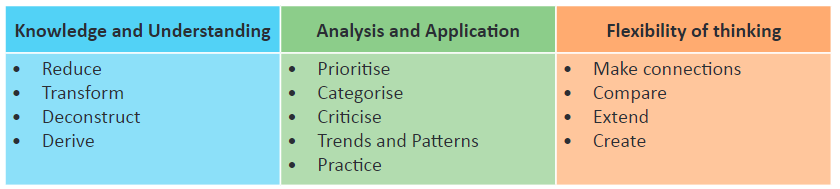 RESILIENCE: OPEN MINDED
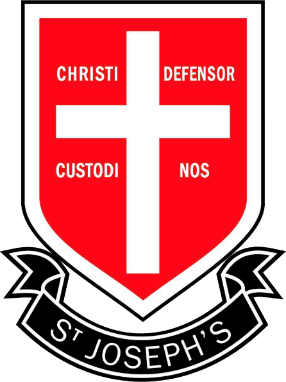 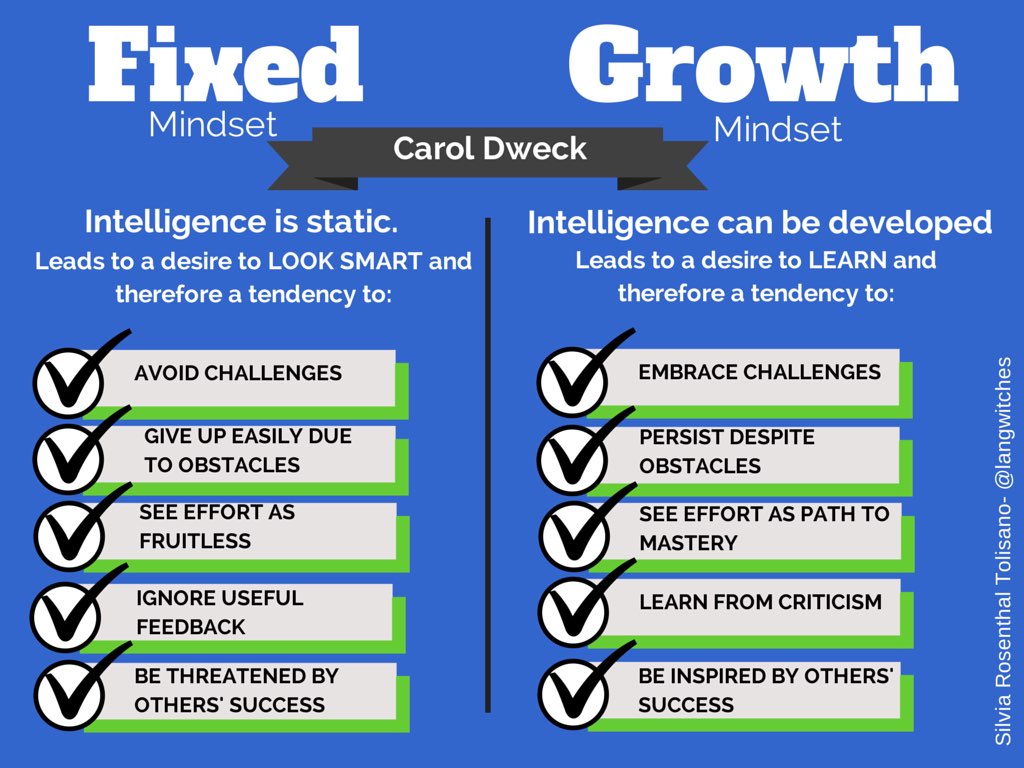 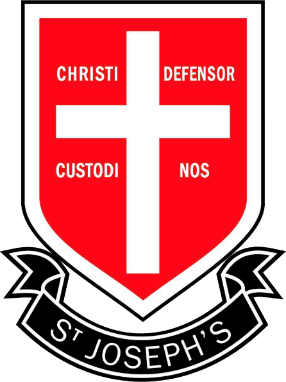 COMMUNICATION: INTERESTING TO TEACH
Volunteer for school events
Debate
Peer Mentoring
Interviews

If I was an Admissions Tutor or an Employer, what criteria would I use to decide who I offered a place to?
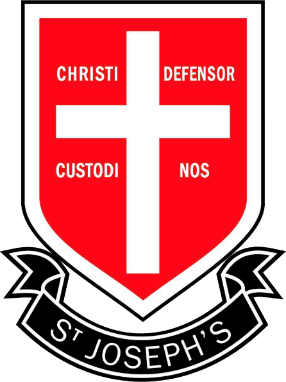 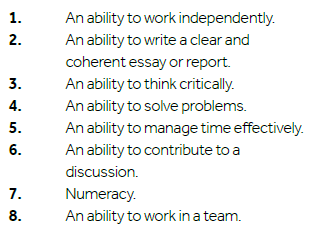 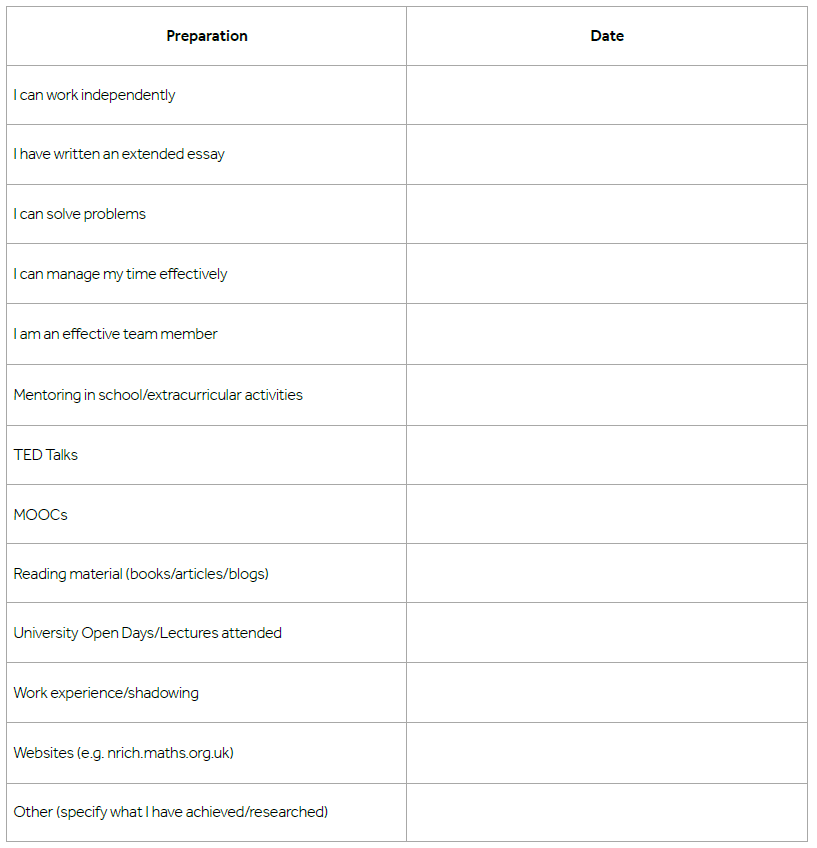 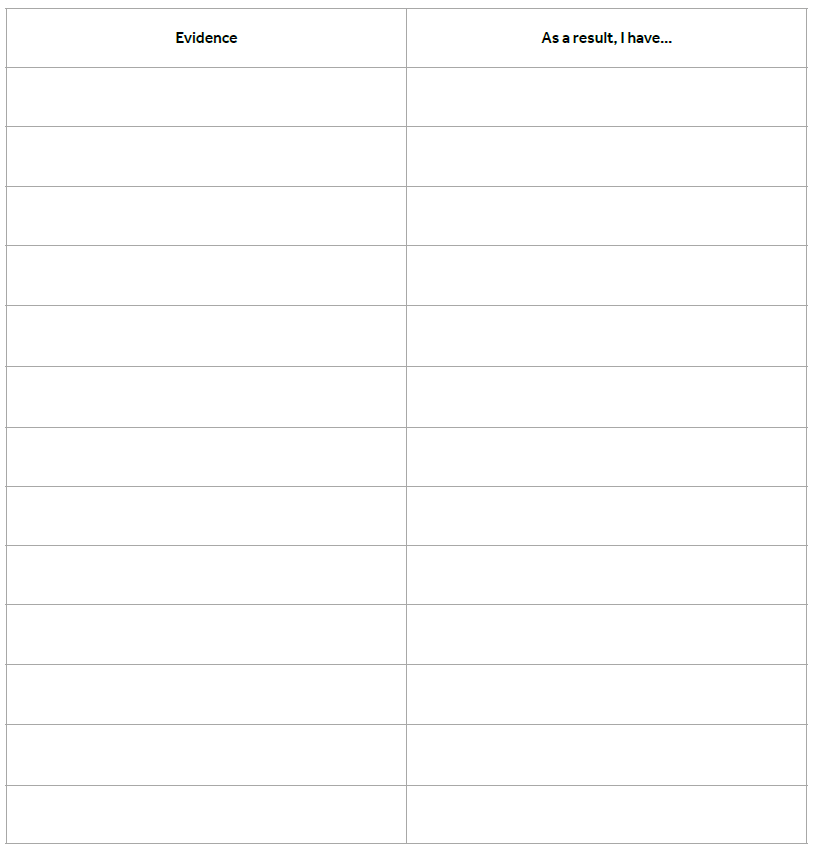 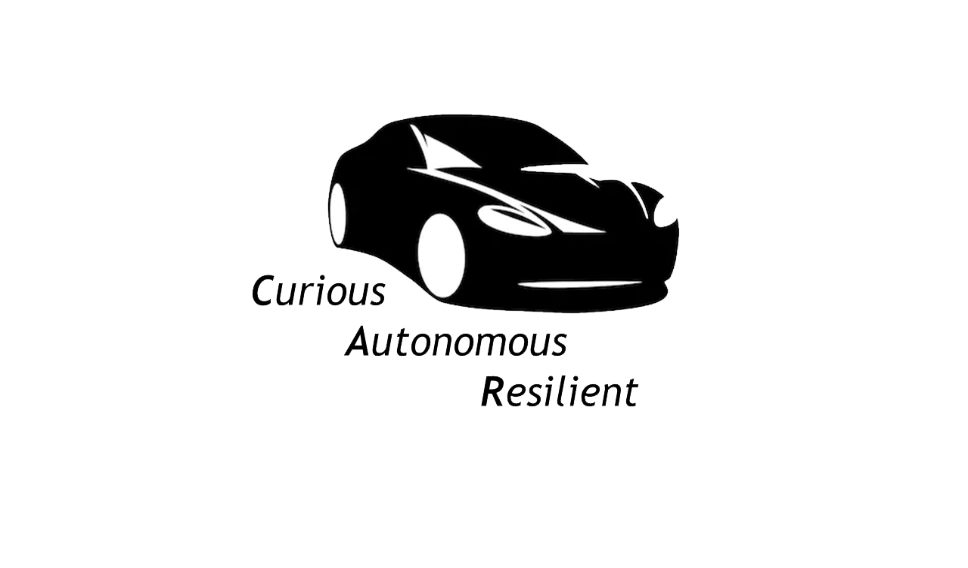 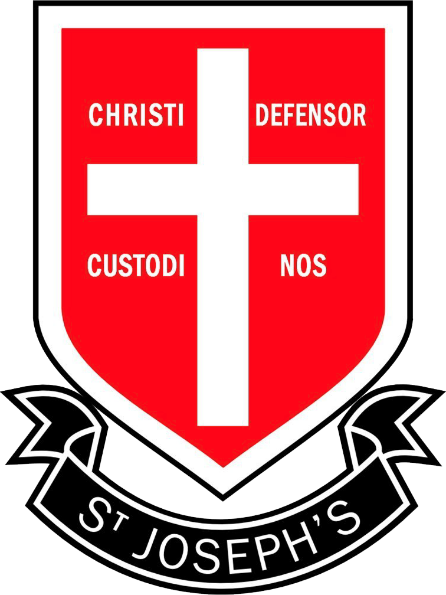 St Joseph’s Sixth Form Learner Vision
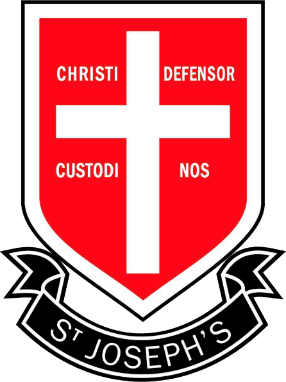 The Super Curriculum
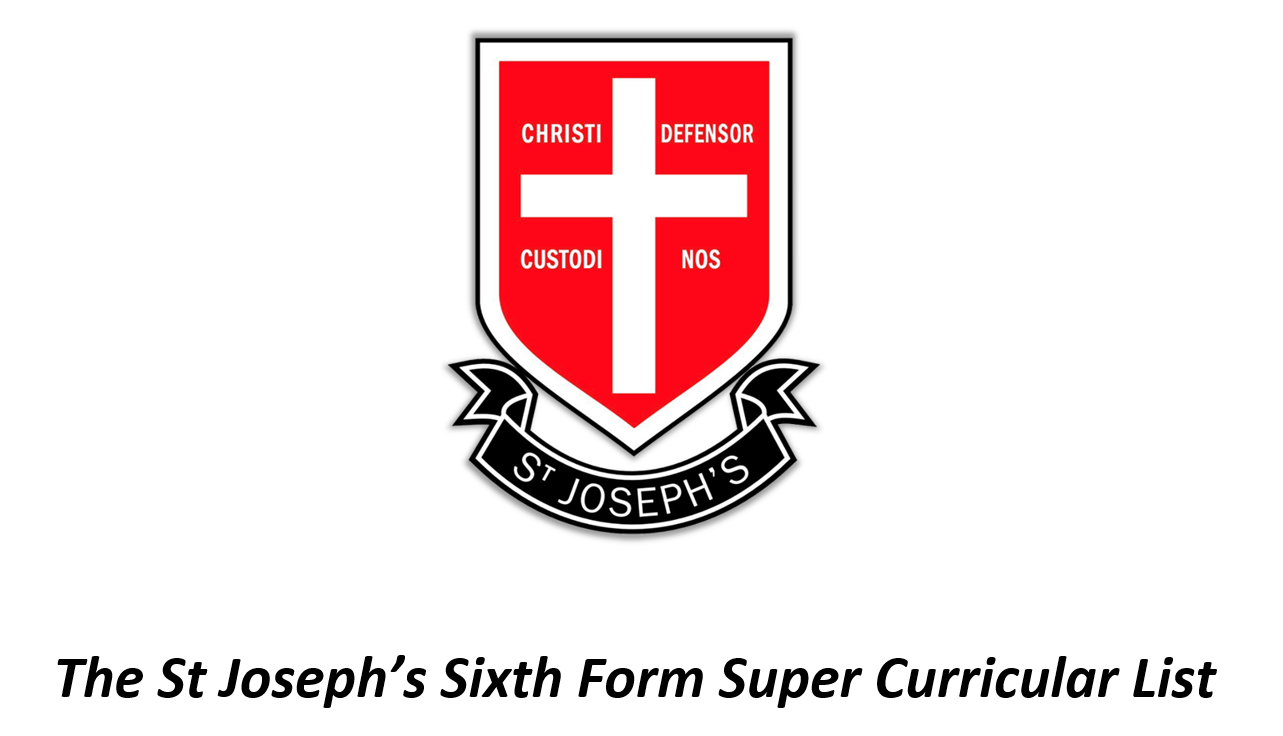 Read it, see it, listen to it, reflect on it.
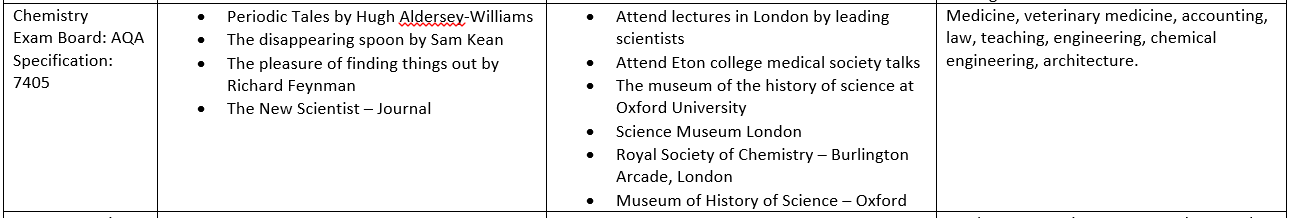 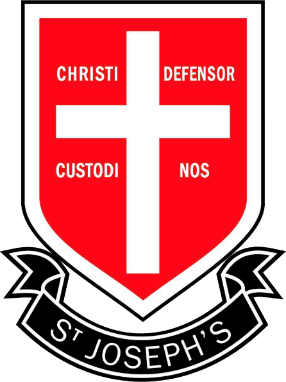 MooCs
MOOCs are Massive Open Online Courses
Taster courses from universities all over the world
3-8 weeks each and requiring 2-6 hours a week
With modules on all sorts of subjects
Look at www.futurelearn.com
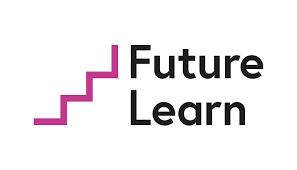 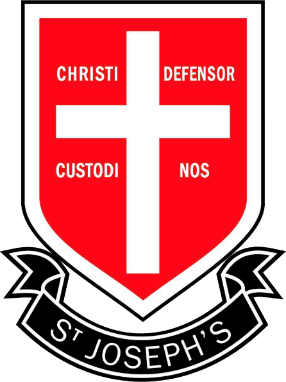 EPQ
The Extended Project Qualification (EPQ) gives you the chance to do a piece of research of your own choice, get a grade from it (up to A*) and extra 24 UCAS points.
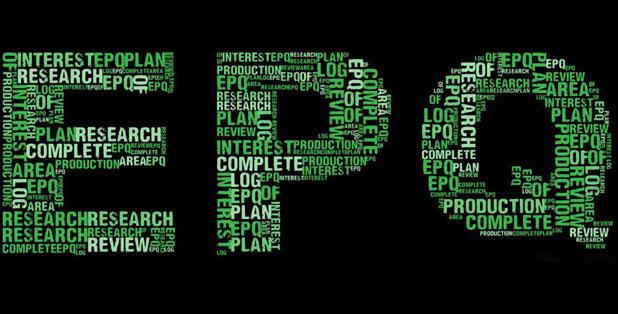 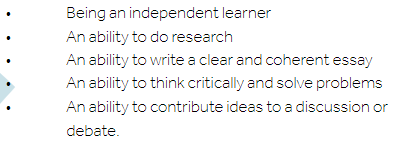 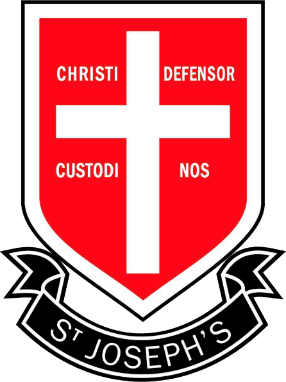 Interviews
Pages 10-15 of your World of Work booklet.

Proper Prior Preparation Prevents Piss-Poor Performance.

Practice (see questions).

Build a portfolio
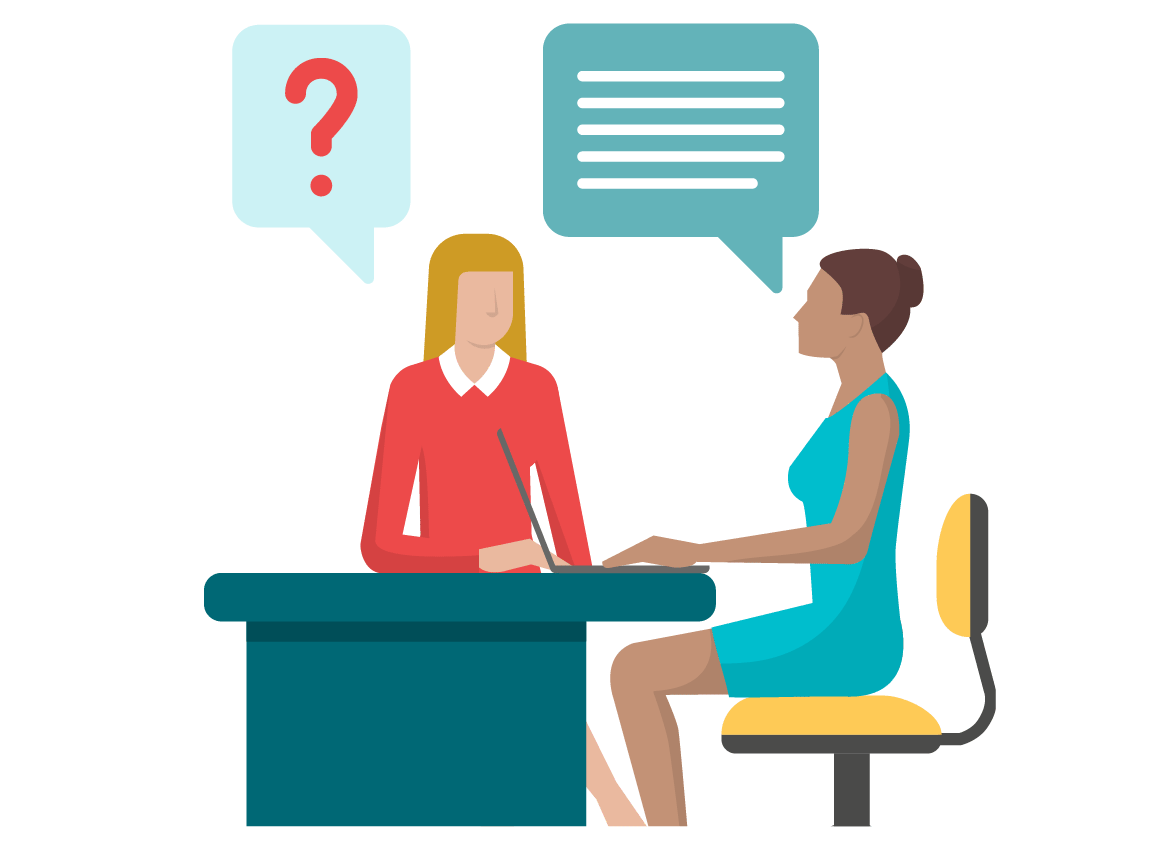 The UCAS Journey – Apply 2021
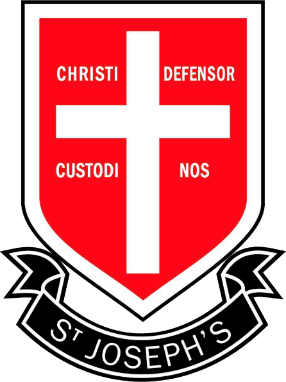 Summer Term 2020

Personal Statement (completed on the Word Online document only)
5th of May – UCAS search tool Entry 2021 goes live.
19th of May – UCAS entry UCAS Undergraduate Apply goes live - create and account and update Personal details, Choices and Education & Employment.
Your teachers, tutors and Heads of Year will be writing your references.
Autumn Term 2020

8th of September – UCAS applications may be submitted for Entry 2021.
Your HoY(s) will update your predicted grades based on your most recent PPE results.
October – Medicine, Vet and Dental applications to be sent.
Spring Term 2021

January – all UCAS applications submitted – a balance between too early and too late.
Universities will make decisions on your application (conditional, unconditional or unsuccessful).
May – deadline to make firm and insurance choices – be aspirational!
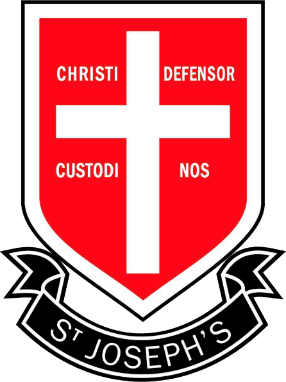 Please come and see me any of the sixth form team if you need any other help.
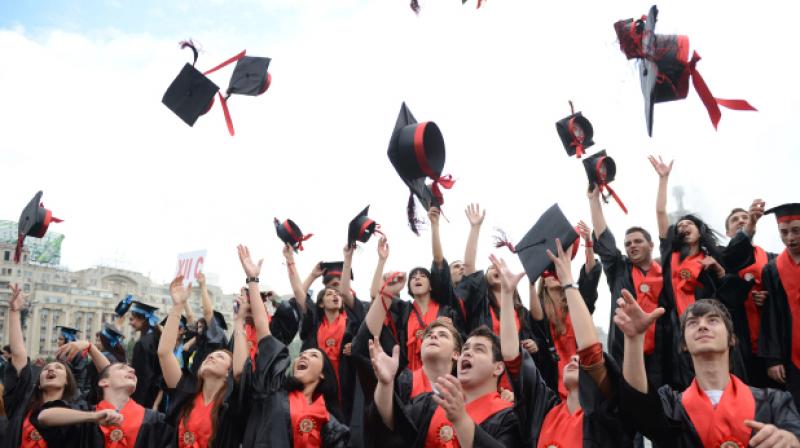